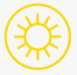 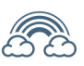 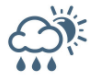 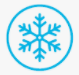 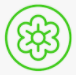 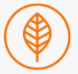 Jahreszeiten
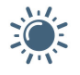 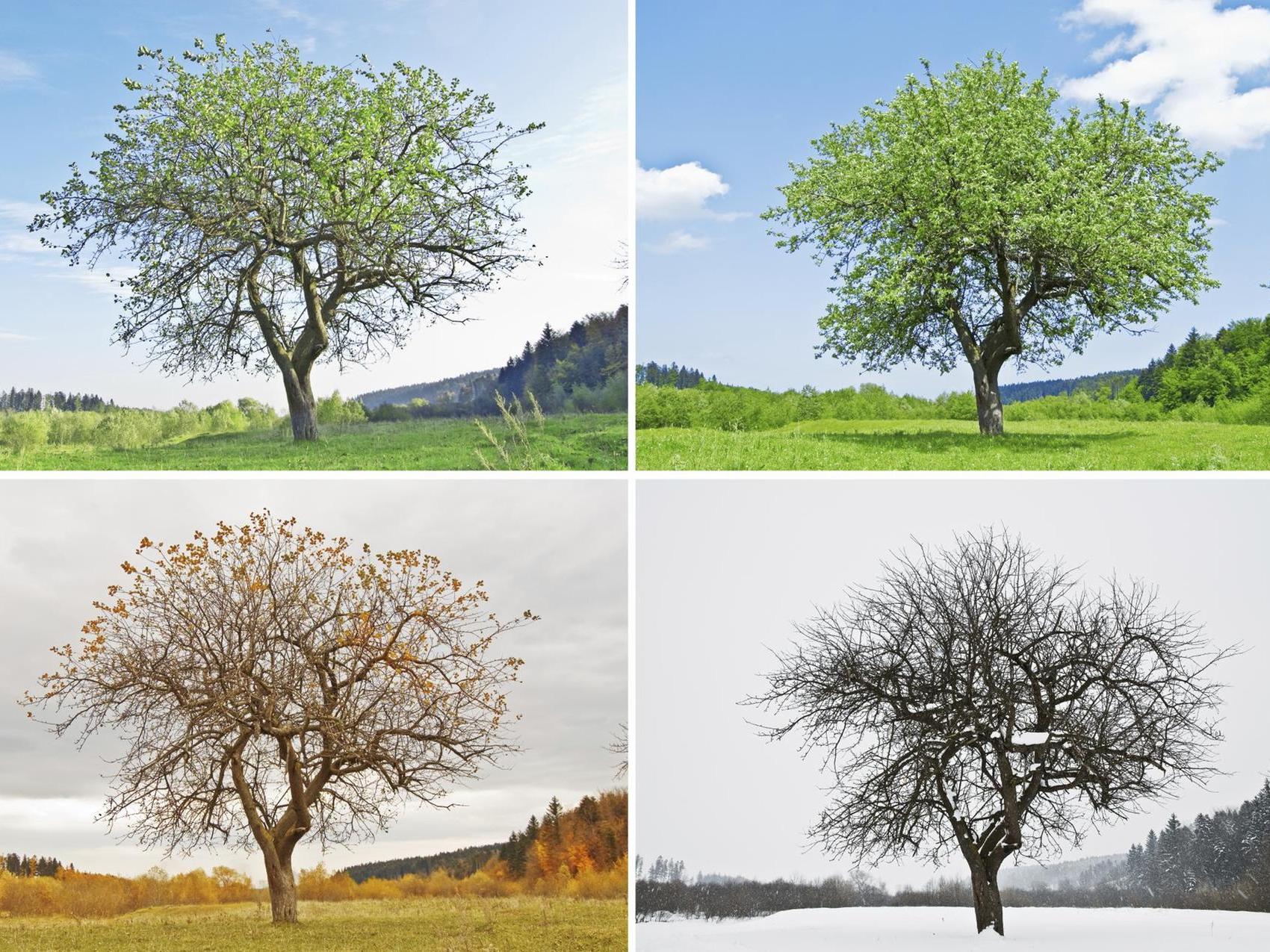 früh –раннійspät – пізнійder Frühsommer – раннє літоder Spätsommer – пізнє літо
Monaten
Beantworten Sie die Fragen
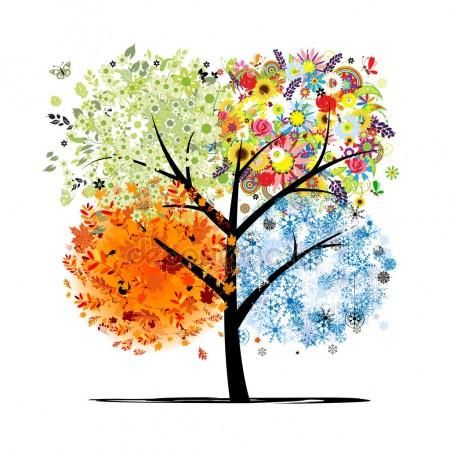 1.Wie viele Jahreszeiten hat das Jahr?
2. Welche Jahreszeit ist jetzt?
3. Wie viele Monate hat das Jahr?
4. Wie heißen die Wintermonate?
5. Wie heißen die Frühlingsmonate?
6. Wie heißen die Sommermonate?
7. Wie heißen die Herbstmonate?
8. Welcher Monat ist jetzt?
9. Wie viele Wochen hat ein Monat?
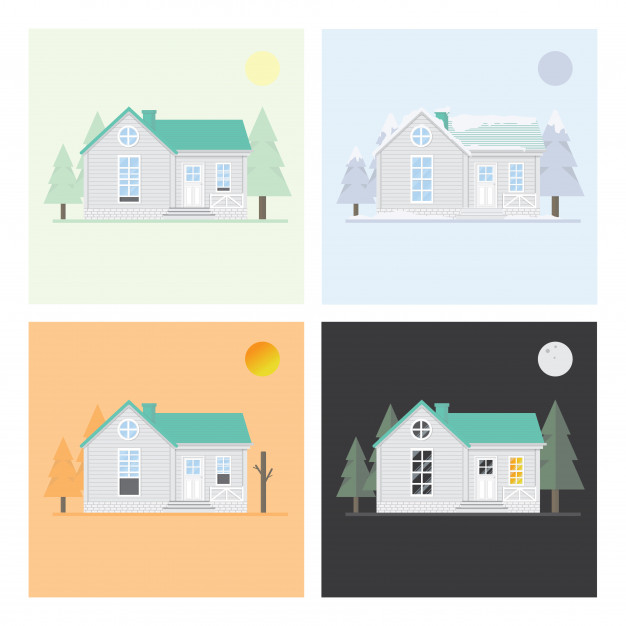 Beantworten Sie die Fragen
10. Wie viele Tage hat eine Woche?
11. Wie heißen diese Tage?
12. Welcher Tag ist heute?
13. Wie ist das Wetter heute?
14. Wie ist das Wetter im Winter?
15. Wie ist das Wetter im Sommer?
16. Wie ist das Wetter im Herbst?
17. Wie ist das Wetter im Frühling?
Übersetzen Sie bitte ins Deutsche.
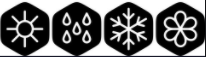 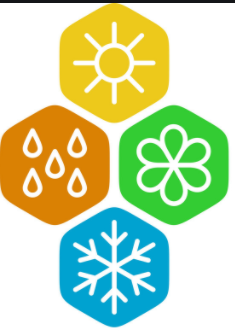 Погода взимку холодна. Іде сніг. Холодно. Морозяно. Діти грають у сніжки.
Весною погода мінлива. Дні довші, а ночі коротші. Світить сонце. Падає дощ. Співають пташки.
Übersetzen Sie bitte ins Deutsche.
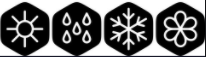 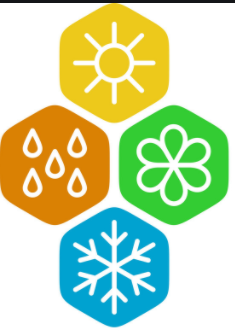 Влітку погода тепла. Світить сонце. Діти купаються, плавають, лежать на сонці.
Восени погода мінлива. Дні коротші, а ночі довші. Часто падає дощ. Діти їдять фрукти.
Lesen Sie bitte und übersetzen den Text! JAHRESZEITEN
Der Sommer beginnt im Juni. Im Juni ist es oft schon heiß. Die Früchte werden reif. Man kann baden, schwimmen, in der Sonne liegen. Im Sommer spielt man gern Volleyball und Tennis, man reist und wandert. Ich habe Sommer gern.
Es gibt 4 Jahreszeiten, das sind der Sommer, der Herbst, der Winter und der Frühling.
Auch der Frühherbst gefällt mir. Das Wetter ist mild. Die ersten Zugvögel ziehen nach den Süden. Die Blätter auf den Bäumen sind bunt. Um diese Zeit gibt es immer viel Obst: Apfel, Birnen und Weintrauben. 
Im Herbst sind die Tage kürzer und die Nächte sind länger. Das Wetter ist wechselhaft mal regnest es, mal friert es sogar. Viele Leute werden krank: sie bekommen die Grippe.
Der Winter beginnt Dezember. Im Winter ist es kalt. Es fällt viel Schnee. Die Menschen laufen Ski oder Schlittschuh, rodeln, spielen Schneebälle. Im Winter wird es sehr früh dunkel und sehr spät hell. Aber im Januar werden die Tage schon wieder langer.
Nach dem Winter kommt der Frühling mit seinen ersten Frühlingsblumen: Schneeglöckchen, Maiglöckchen, Veilchen und Tulpen. Die Bäume werden grün. 
Der Monat Mai ist der schönste Monat des Jahres. Aber am liebsten habe ich den Sommer.
Übung 5. Bearbeiten Sie bitte die Dialoge!
Dialog №1
Lesen Sie und übersetzen!
Lisa: Welche Jahreszeit ist es?
Rosa: Es ist Winter. Wie schön ist es im Winter!
Lisa: Welchen Monat haben wir jetzt?
Rosa: Es ist Februar.
Lisa: Wie ist das Wetter im Winter?
Rosa: Im Winter ist das Wetter schön. Es schneit. Es ist kalt und frostig. Die Tage sind kurz und die Nächte sind lang. Die Flüsse sind mit  dem Eis bedeckt. Man kann Schlittschuh  laufen, Schneemann bauen und Schneeschlacht machen.
Bilden Sie eigene Dialogs dem Beispiel nach!
Dialog  №2 Frühling, März. 
Dialog  №3 Sommer, Juni. 
Dialog  №4 Herbst, September.
Sprichwörter
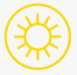 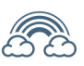 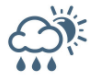 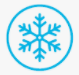 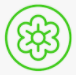 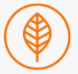 Jahreszeiten
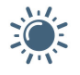 Lektion 2.12.Thema: Wetter.Погода. Übung 1. Finden Sie die Paare, die zusammen gehören.
Übung 2. Was gehört nicht? Welches Wort gehört nicht mit den anderen?
3. Frühling; Frühjahr; Frühstück; Herbst
4. Himmel; Schauer; Regen; Gewitter
5. Silvester; Vertrauen; Erntedankfest; Weihnachten
6. Regenschirm; Regenbogen; Regenwolke; Regenschauer
1. bedeckt; windig; bewölkt; wolkig
2. scheußlich; mies; hässlich; heiter
Übung 3. Schreiben Sie 1-3 Wörter für jedes Bild.
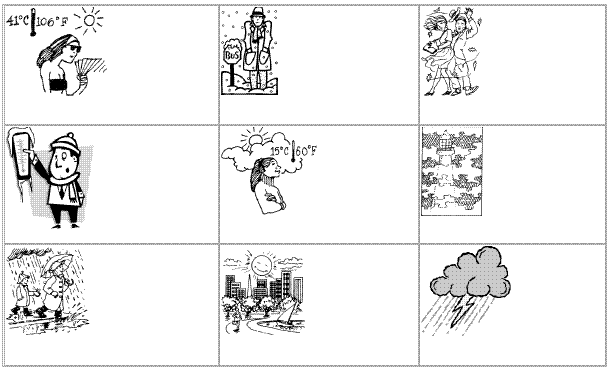 Übung4. Schreiben Sie das Wort für jede Jahreszeit, mit Artikel (der/die/das).
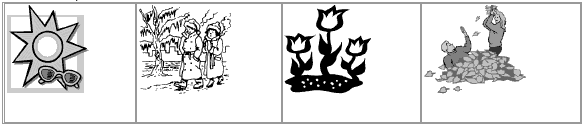 Übung 5. Antworten Sie auf jede Frage mit einem ganzen deutschen Satz.
1. Wie ist das Wetter heute?
 2. Wie ist das Wetter im Juli hier? 
3. Wie ist das Wetter im Dezember in Alaska? 
4. Wie ist das Wetter im Juli in Mexiko? 
5. Wie ist das Wetter im April in England? 
6. Wie viel Jahreszeiten hat das Jahr? 
7. Wie heißen Sie?
 8. Wie heißen die Frühlingsmonate? 
9. Welche Freude bringt uns der Frühling? 
10. Welche Jahreszeit ist ihre Lieblingsjahreszeit? Warum? 
11. Welche Jahreszeit mögen Sie nicht?
Übung 6. Bilden  Sie  die  Zusammensetzungen,  beachten  Sie  die  Betonung.
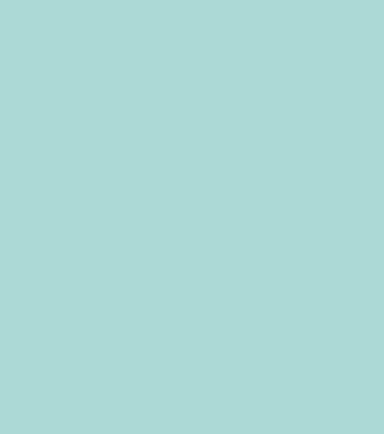 Übung 7. Aufgabe 11.  Ergänzen Sie die Sätze, geben Sie möglichst viel Varianten an. 


1. Ich war in diesem Sommer ... . 
2. Das Wetter war in diesem Sommer ... . 
3. Die Natur ist zu dieser Jahreszeit ... 
4. Jeden Tag ... . 
5. Ich verbrachte die Sommerzeit ... .
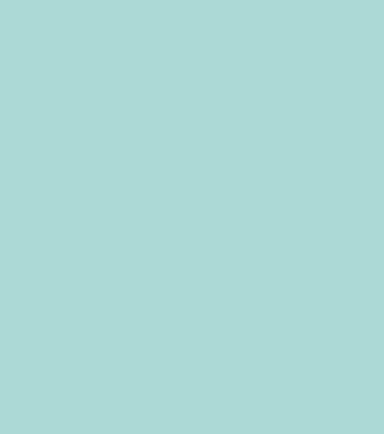 Übung 9.  Ergänzen Sie.
1. Wenn es regnet, dann ist es ... (regnerisch.) 
2. Wenn es heiß und feucht ist, dann ist es ... 
3. Wenn der Wind nicht sehr stark ist, dann ist es ... 
4. Wenn der Wind sehr stark ist, dann ist es ... 
5. Wenn es sehr, sehr stark ist, dann ist es ... 
6. Wenn der Nebel kommt, dann ist es ... 
7. Wenn die Sonne scheint, dann ist es ... 
8. Wenn Wolken am Himmel sind, dann ist es ...
Hausaufgabe
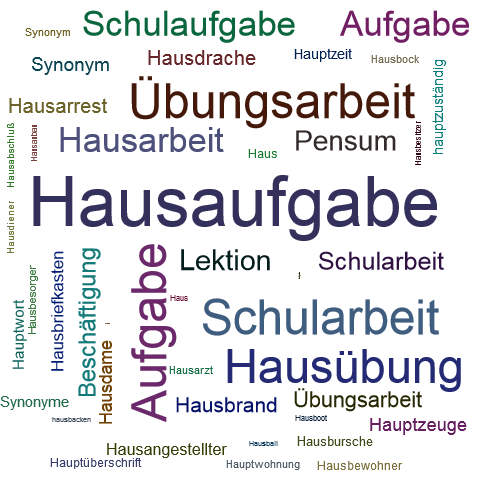 Вивчити слова.
 Описати улюблену пору року.
Написати прогноз погоди.
Виконати тест Jahreszeiten